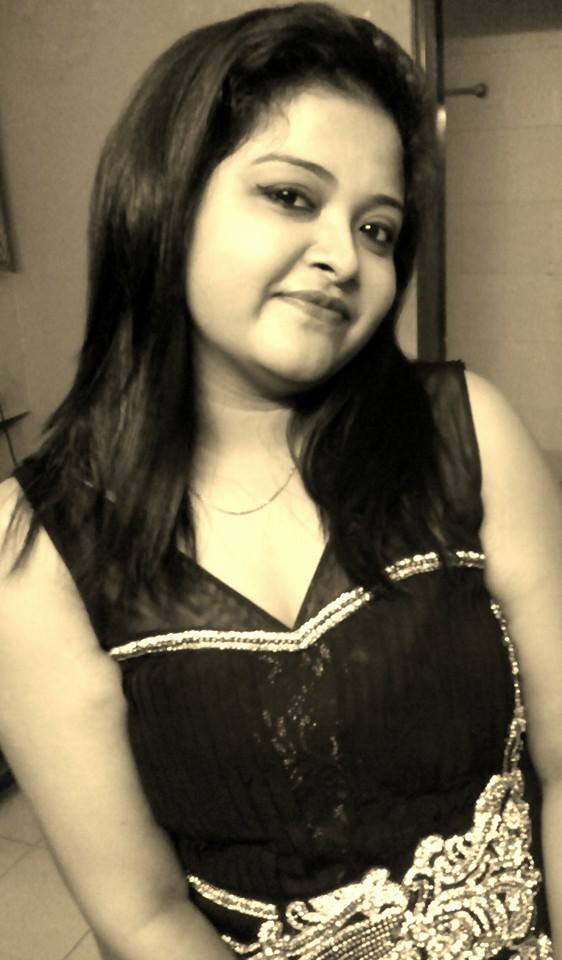 Oindrila Das
Singer 
& 
Live Performer
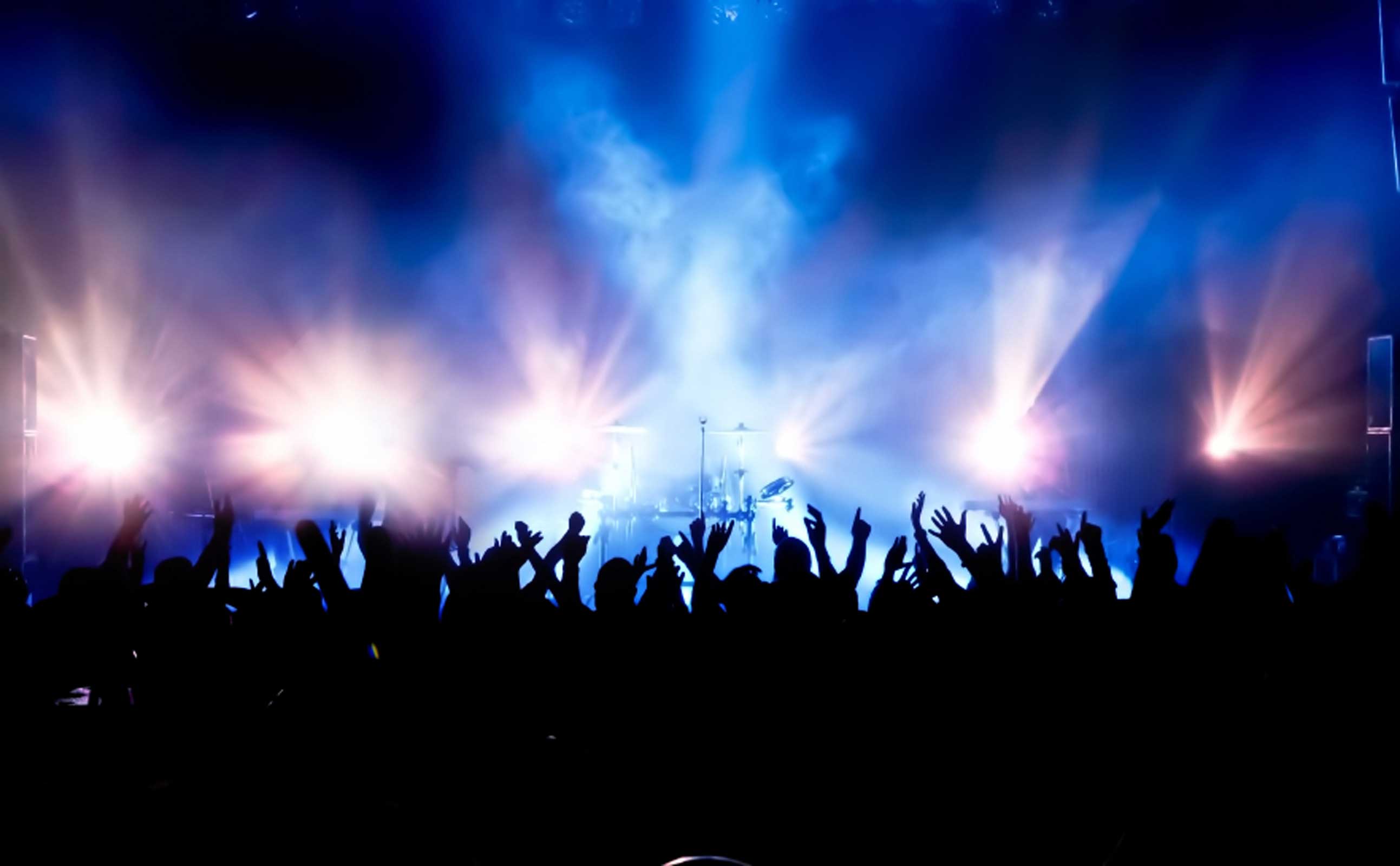 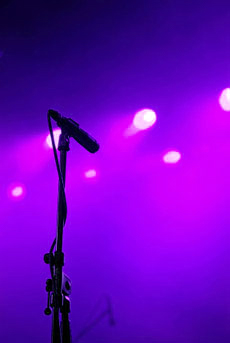 Musical Journey
Hold the Runner up Trophy in ETV Bangla ‘TARANA’ in the year 2006
Hold 4th position in Zee Bangla ‘Sa Re Ga Ma Pa Little Star’ in the year 2007
Hold the Runner Up Trophy in ‘Colgate Antakshari’ in Star Plus, Mumbai in the year 2008
Hold 6th  position in Zee Bangla 
‘Sa Re Ga Ma Pa Biswasera’ in the year 2009
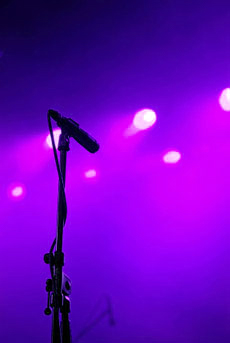 Hold Third  position in ‘Bengal Music League’ in E TV Bangla in the year 2010
Contestant of Zee TV Saregamapa ‘Singing Superstar’ in the year 2010
Contestant of Zee TV Saregamapa  2012Winner of The Telegraph In Schools (TTIS) Award as the best singer.

Have been a regular performer in ‘Take A Break Live’ in Tara Music.
 
Performed twice in ‘Good Morning Akash(Live)’ in Akash bangla Channel
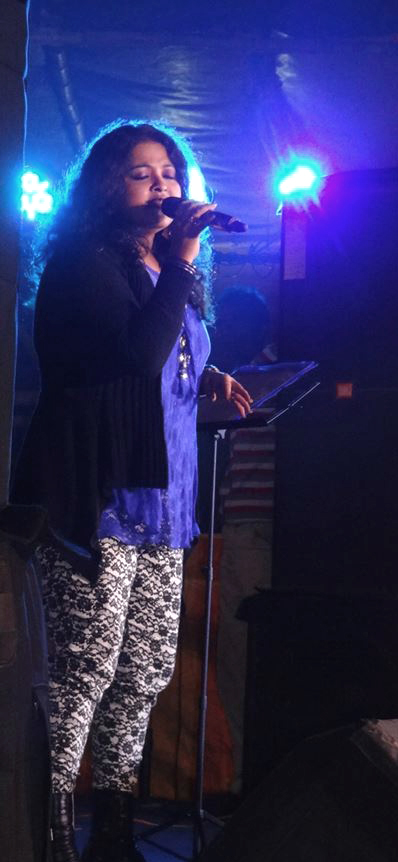 A Step Ahead
Oindrila puts herself further by stepping into the Bengali playback scenario lending her voice for the Bengali Movie “Prem By Chance”

Choi Choi Choi (Subhamita,Oindrila,Rupankar) 
Music- Rupankar
link-http://www.youtube.com/watch?v=mLhqk1VNSRA

Lotke Debo Sotke Debo (Protik,Oindrila,Shilajit) 
Music- Rupankar
Link-https://www.youtube.com/watch?v=2y0gYWCJRdw
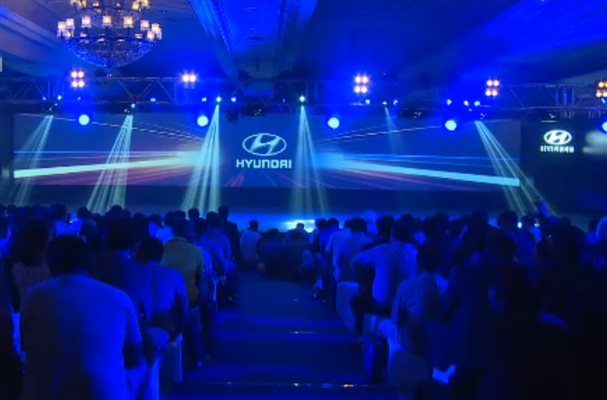 A prolific Performer & Livewire on Stage
Has done shows for colleges all over the country including top Institutions like XLRI,ISB, MITS, XIMB,
Vidyasagar University, and many more.
Have performed for corporate events like Aveda Chariot,
Hyundai Promo launch, Volkswagen and many more.
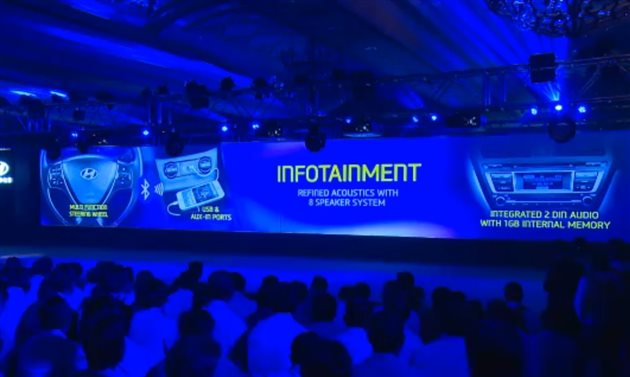 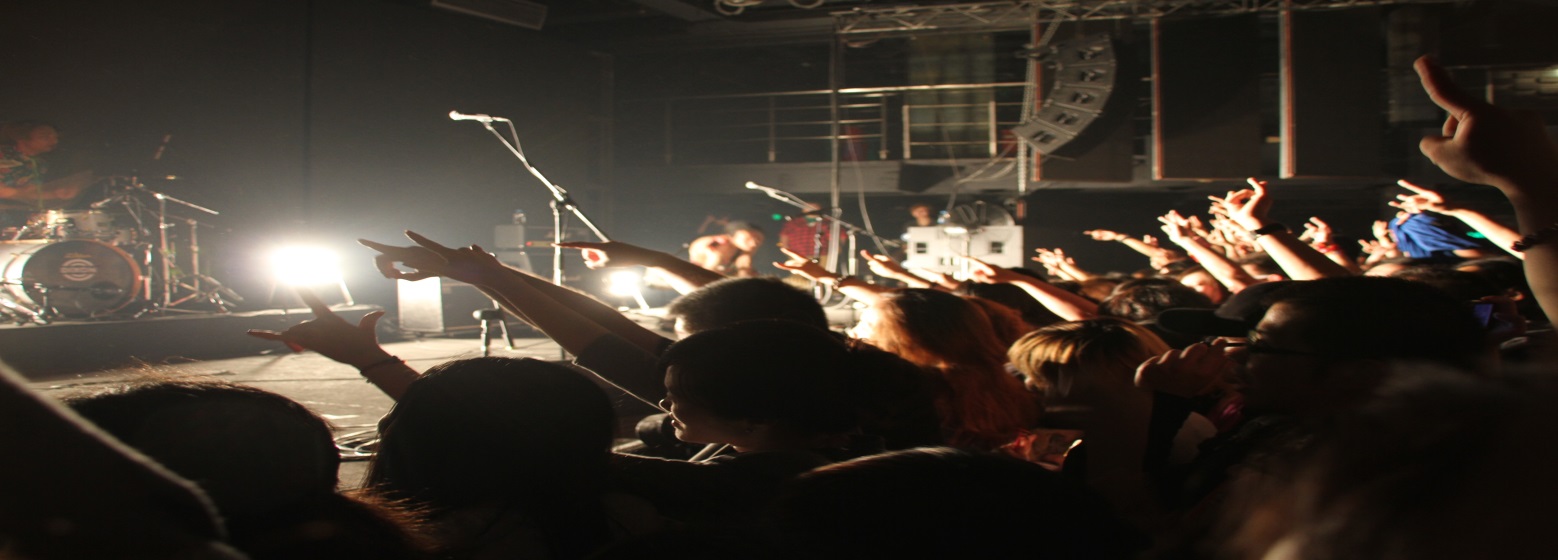 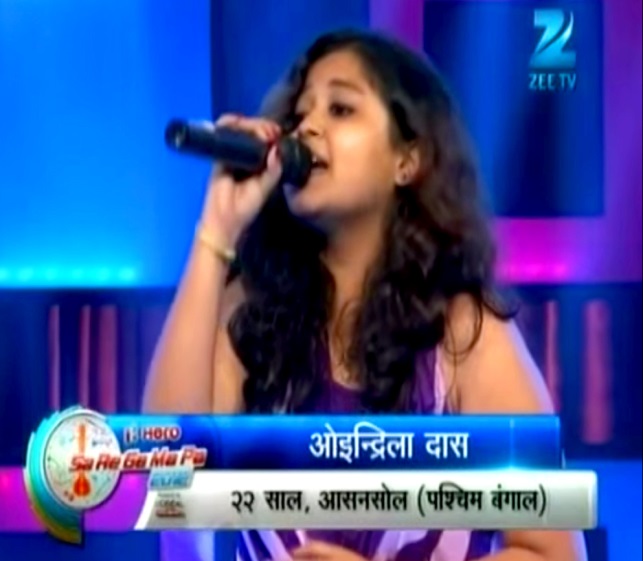 Sa Re Ga Ma Pa Singing Superstar 2010show reel
Link: 
https://www.youtube.com/watch?v=mrqzFsGQn2g
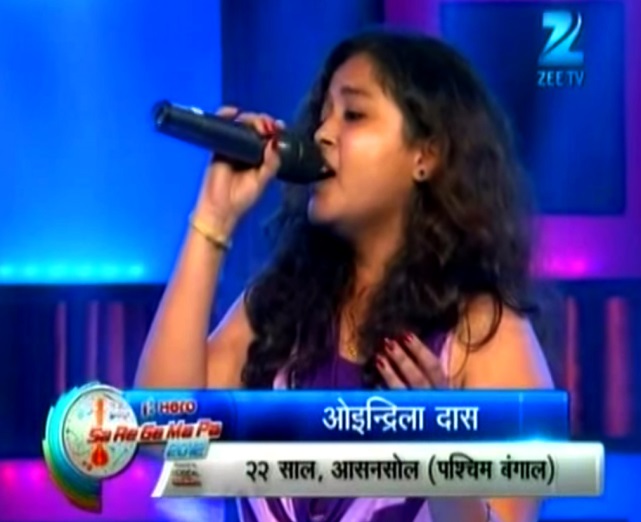 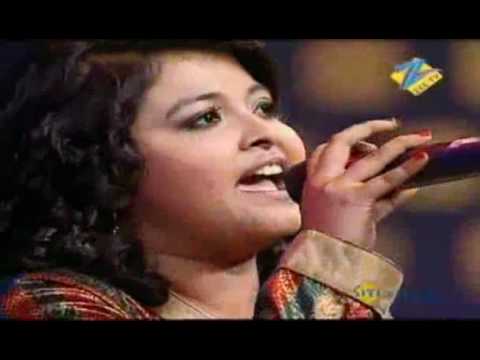 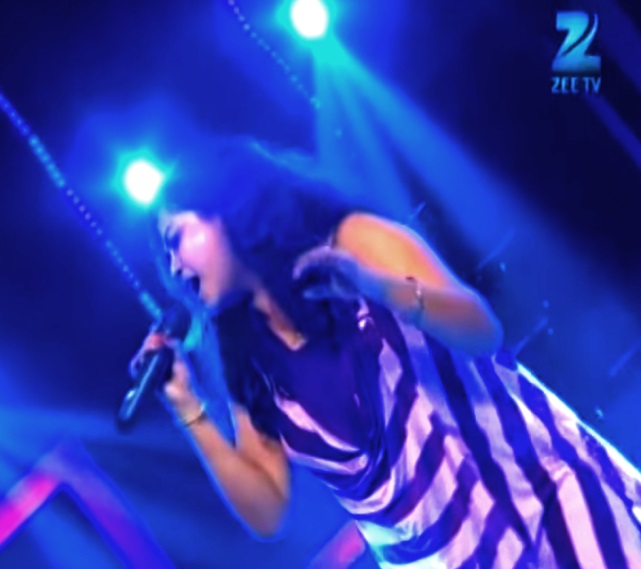 Some Glimpses
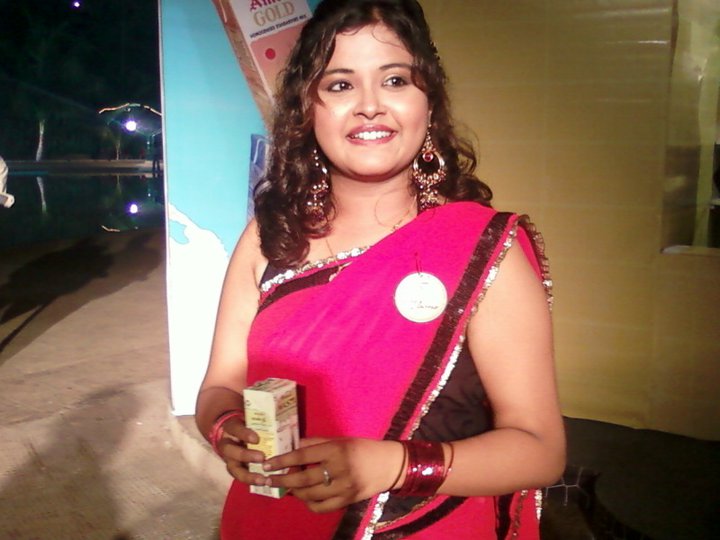 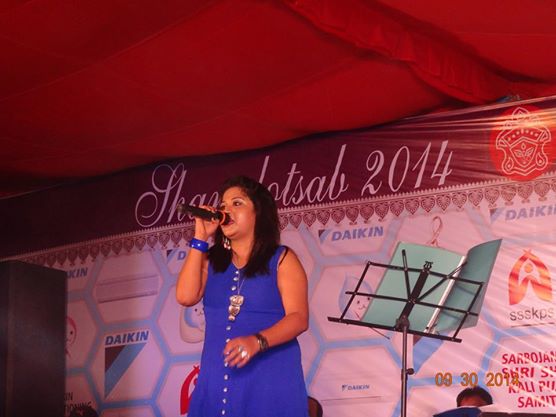 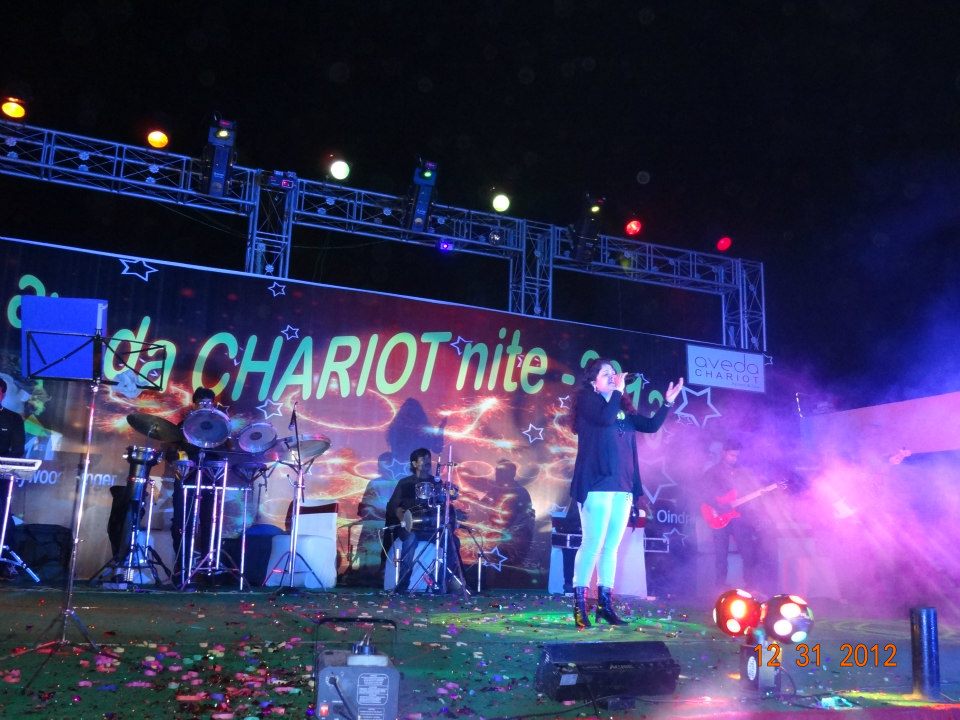 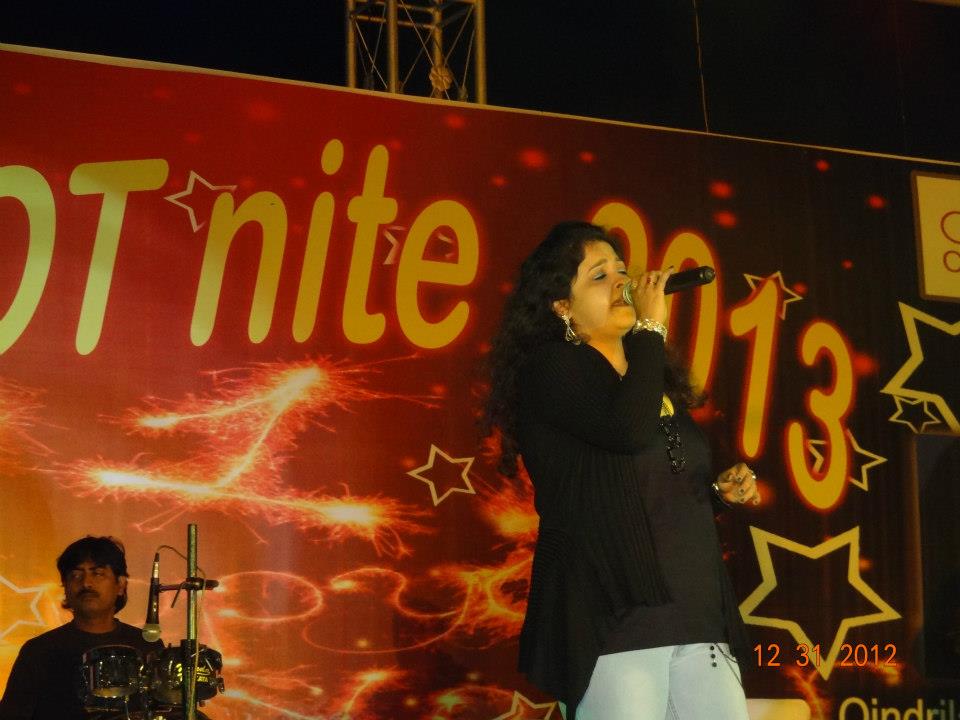 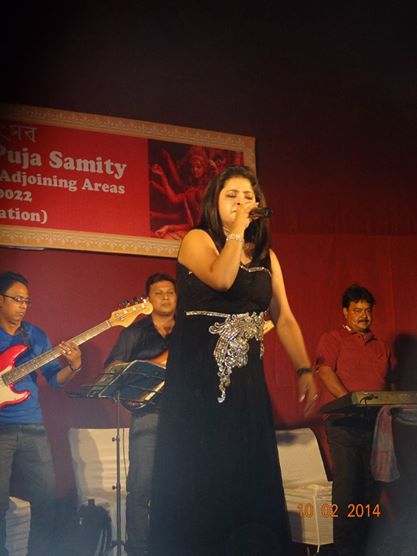 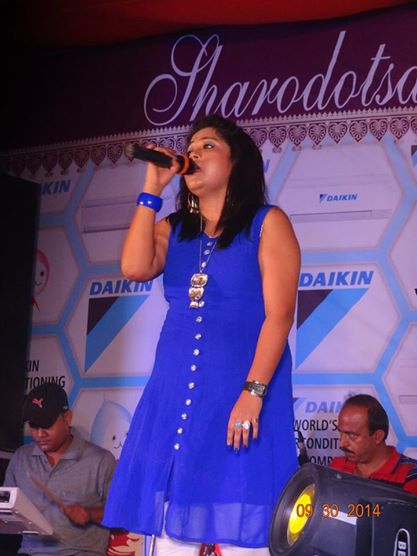 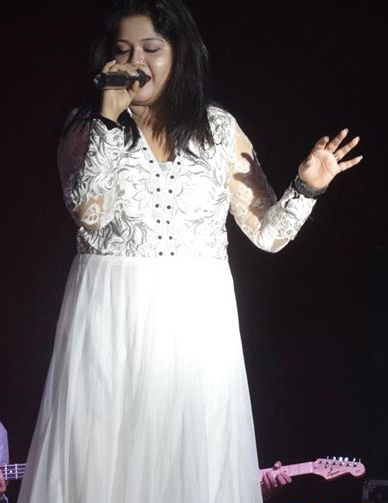 Thank You